Pathways
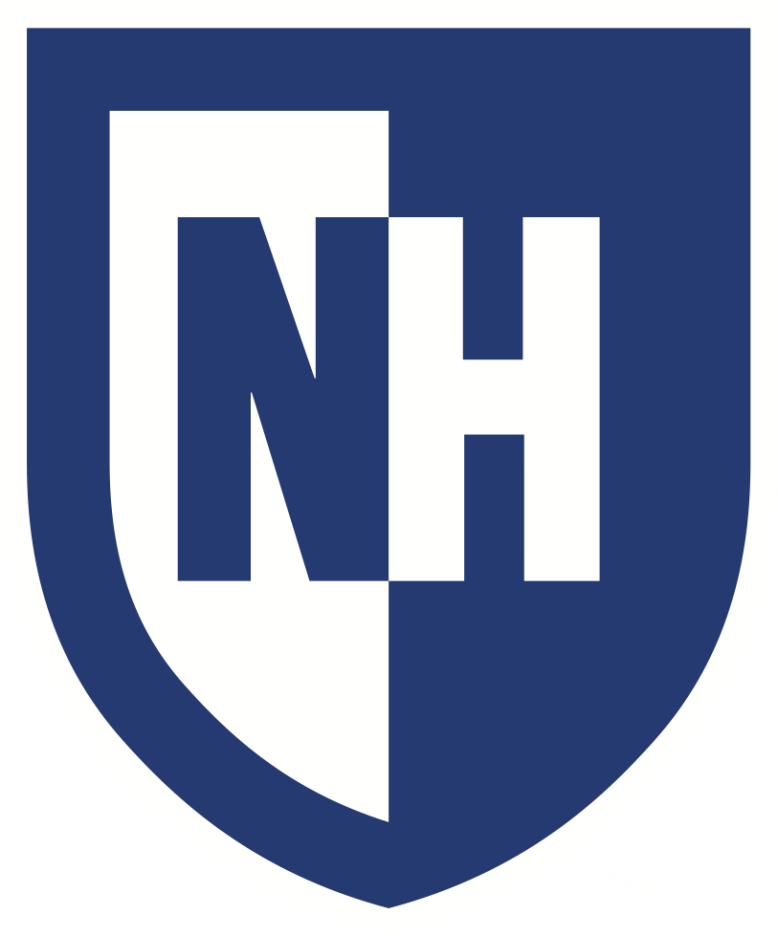 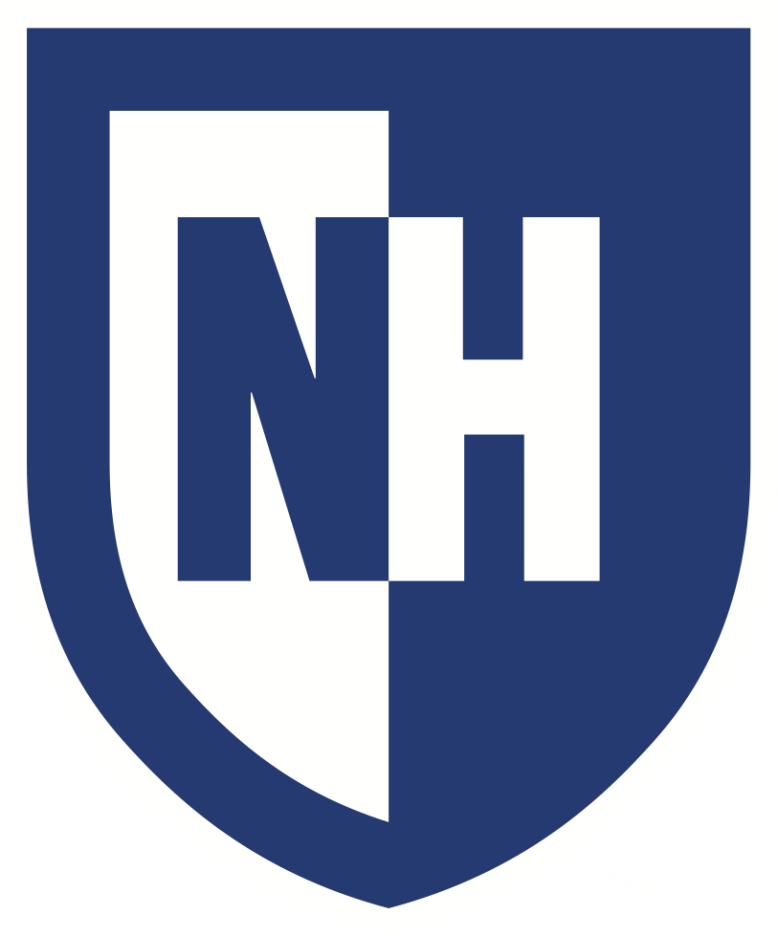 Evan Rodgers, Joseph Macedo, Andrew O’Neil, Pranav Prasad
 College of Engineering & Physical Sciences
 University of New Hampshire
3.) DESIGN – FILE STRUCTURE
1.) BACKGROUND & INTRODUCTION
2.) DESIGN – WEB PAGE
File Structure
The architecture document should identify major system components and describe their static attributes and dynamic patterns of interaction
Course and Degree requirements database used to house information for UNH and CC courses and degree requirements
User web interface which is used to retrieve information from the credit database base
Maintainer web interface which is used create, retrieve, update, or destroy information in the Course and Degree requirements database
The maintainer web interface is implemented with Flask, Virtualenv, and jQuery on top of our html code. Flask and Virtualenv are used to run our development environment.
The login system to support user accounts will be supported through Flask-Login libraries. Information regarding user accounts will be stored in a MongoDB table.
query_results
About Us
Our project, Pathways, is a web application whose primary focus is to simplify the process of transferring into UNH from various community colleges
Pathways’ sponsors, Molly Campbell and Krista Jackman, recognized how inefficient and confusing the previous method of transferring into UNH was


The Problem
All the course information needed to transfer into a UNH major is stored on pdf files in UNH’s Credit Transfer Database
Searching for information this way is tedious and is currently being done by hand


Our Solution
Design our own version of the Credit Transfer Database and interface that makes transferring into UNH more dynamic and user friendly than the previous approach
Using information pulled directly off UNH’s database to populate our database, we can accurately show the relationships between UNH major requirements and community college courses
Our approach is easier to understand and much less time consuming than the current method in place
Web Page
The top navigation bar has links to go to the UNH homepage, registration page, an about us page, user information page and a tool to make changes in our database. 
Selection box “choose major” allows the user to select which UNH major they wish to see requirements for
Selection box “choose college” allows the user to select classes offered at the selected community college 
Each time a course is appended to the list of user classes, our webpage updates showing that change by highlighting the requirement(s) in green and updating the “total credits needed”
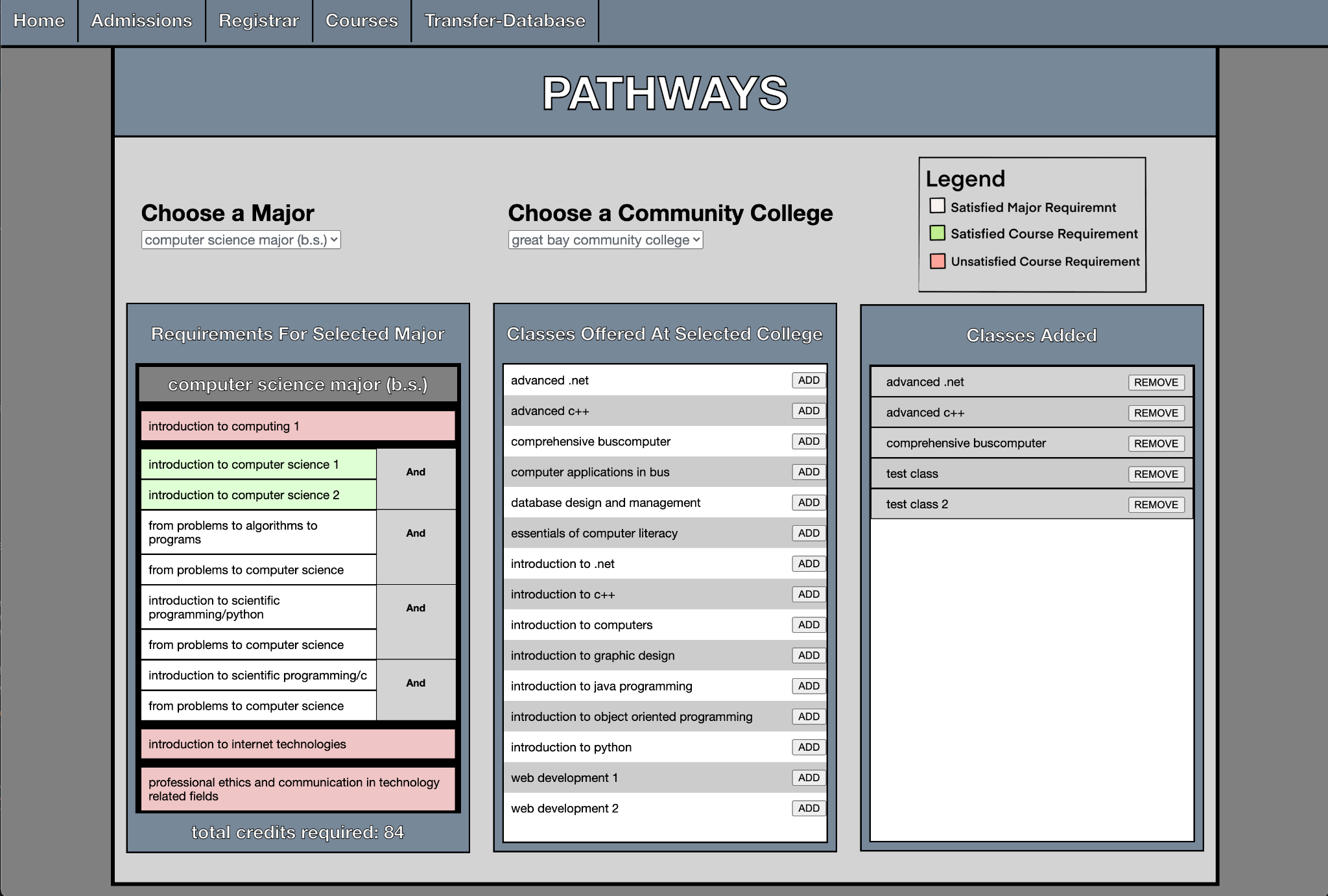 Choosing a college [populates the courses offered list
Choosing a major populates the requirements field
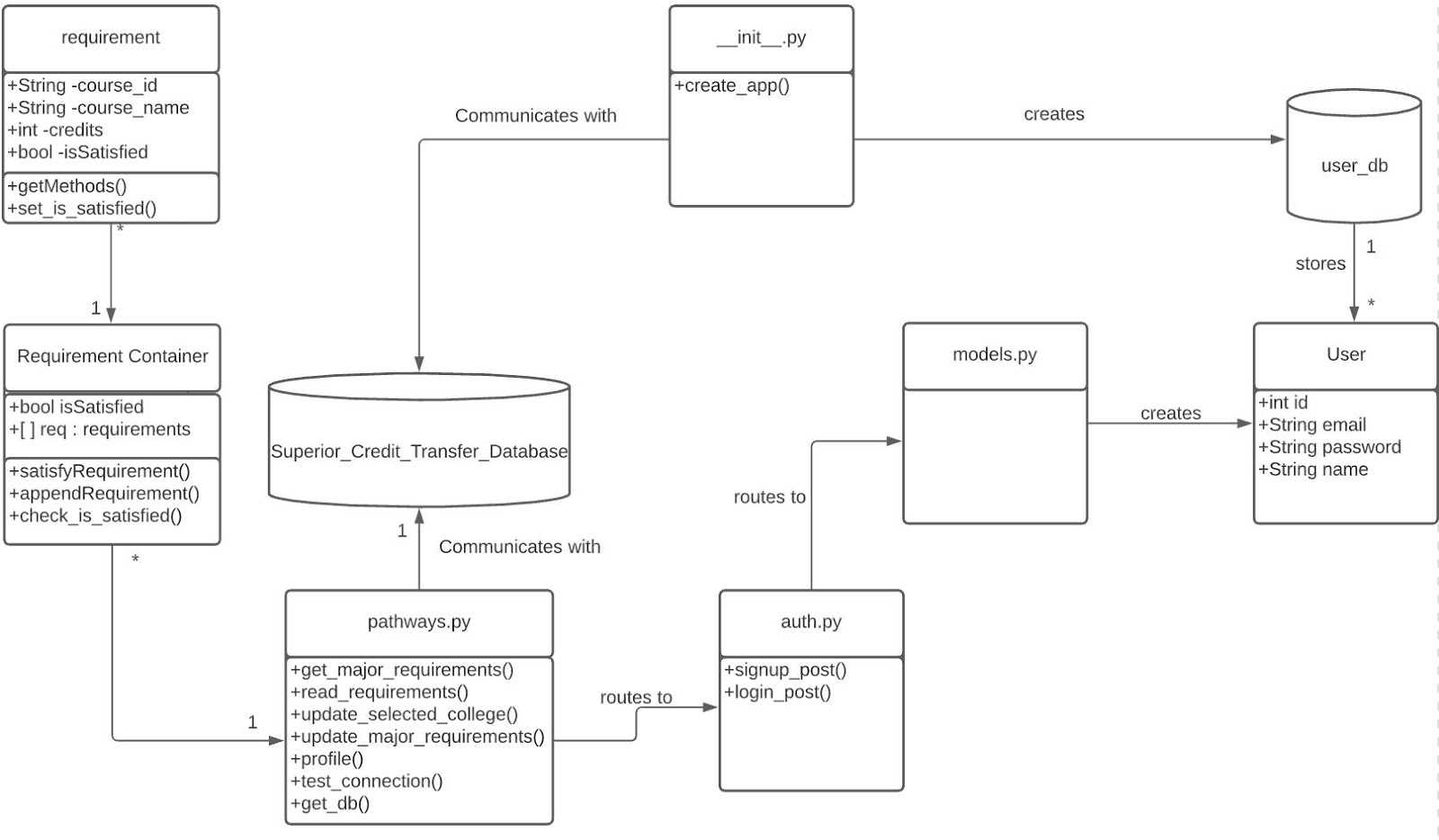 Here selected courses can be removed and the requirements are updated
Choosing a class updates which requirements are satisfied
6.) DESIGN – DATABASE ARCHITECTURE
5.) DESIGN – DATABASE
4.) IMPLEMENTATION
Atlas - MongoDB
Our database is hosted on Atlas, a free cloud MongoDB service, and is separated into two collections
MajorRequirements stores information regarding course requirements needed to complete a given UNH degree.
CourseInformation stores information about courses a given community college offers and what can be transferred over to UNH from completing said course
Major Requirements (shown on the right)
Stores the following information: major name, total credits needed for the major, electives needed for the major, all classes needed for the major.
When multiple classes are needed to fulfil the requirement, a number is stored in the beginning of the requirement array
“1” denotes that one classes is needed in the array to fulfill the requirement. Additional classes in the array can be taken as an alternative, but only one class in that array needs to be taken.
“2” denotes that the next two following classes need to be taken in that array to fulfill the requirement
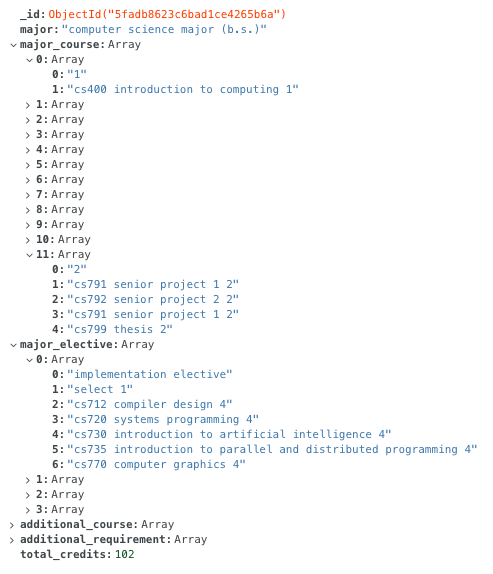 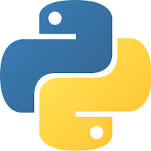 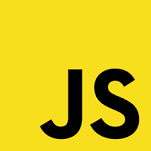 Course Information
The course information collection stores the following information: each entry shows the community college name, the class that is offered, the number of credits the class offers when transferring into UNH, and the additional requirements that the class fulfills when transferring
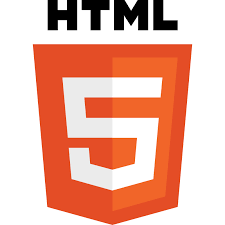 ACKNOWLEDGMENTS & CONCLUSION
7.) DELIVERABLES & OUR GOALS
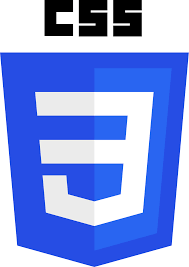 Acknowledgement
Our group would like to thank UNH College of Liberal Arts Professors Krista Jackman and Molly Campbell for sponsoring this project and guiding our project team during Pathway’s development
Conclusion
.Pathways is a tool that makes transferring into UNH easier both for community college students and others involved in the transfer process. Additionally, our application can easily be maintained making it more suiting to replace the current outdated method of transferring into UNH.
Current project status
Our team created a website, currently only available on our local machines, that has the following features.
Select boxes to choose a UNH major, community college, and classes that the community college offers.
Two containers to display information. One container for the requirements for the selected major. One container to show the classes that the user has selected.
Support for two different users, one representing a student and the other a maintainer with access to entries in our database

Goals
The next step for our project is to create a larger dataset for our application. Adding more UNH major requirements and community colleges. Our project group views the Pathways tools as something that can be adopted by multiple school if designed correctly. Moving forward we plan to incorporate features that will aid in the maintenance and longevity of this project even after passing this project off to someone else. These changes include ways to update our database in bulk, and create uniform templates for adding information into the database
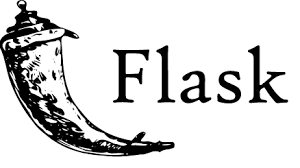 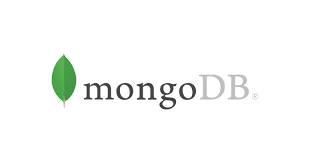